Algemene LedenVergadering HilverZon

woensdag 15 mei 2024

Aloysiuscollege, 20.00 - 21.30 uur
1
Agenda ALV
Welkom, opening en mededelingen
Vaststelling verslag ALV 13 december 2023
Jaarverslag en financiële jaarrekening 2023
Jaarverslag
Financiële Jaarrekening
Déchargeverlening
Meerjarenbegroting
Strategie HilverZon 2024 – 2027
Organisatie en structuur HilverZon inclusief bestuurswisseling
Rondvraag en sluiting
2
Agenda ALV
Welkom, opening en mededelingen
Vaststelling verslag ALV 13 december 2023
Jaarverslag en financiële jaarrekening 2023
Jaarverslag
Financiële Jaarrekening
Déchargeverlening
Meerjarenbegroting
Strategie HilverZon 2024 – 2027
Organisatie en structuur HilverZon inclusief bestuurswisseling
Rondvraag en sluiting
3
Vaststelling ALV verslag december 2023
4
Agenda ALV
Welkom, opening en mededelingen
Vaststelling verslag ALV 13 december 2023
Jaarverslag en financiële jaarrekening 2023
Jaarverslag
Financiële Jaarrekening
Déchargeverlening
Meerjarenbegroting
Strategie HilverZon 2024 – 2027
Organisatie en structuur HilverZon inclusief bestuurswisseling
Rondvraag en sluiting
5
Agenda ALV
Welkom, opening en mededelingen
Vaststelling verslag ALV 13 december 2023
Jaarverslag en financiële jaarrekening 2023
Jaarverslag
Financiële Jaarrekening
Déchargeverlening
Meerjarenbegroting
Strategie HilverZon 2024 – 2027
Organisatie en structuur HilverZon inclusief bestuurswisseling
Rondvraag en sluiting
6
Jaarverslag 2023
Stabilisering, verdere uitwerking van gestarte projecten en verbreding van de strategie.
versterkt bestuur
flinke uitbreiding van vrijwilligers / energiecoaches 2e helft 2023
warmtetransitie toegevoegd as speerpunt

Onze HilverZon-leden hebben uit de zes collectieve zonnevelden bijna 1 miljoen kWh elektriciteit opgewekt (446 ton CO2-reductie) 

Realisatie van onze kernactiviteiten
Energieopwek (geen nieuwe zonnevelden, wel interesse enkele scholen, vliegveld Hilversum)
Energiebesparing (31 actieve coaches, 423 gesprekken gevoerd, educatie 9 scholen)
Collectieve inkoop (22 inwoners gebruik gemaakt van aanbod)
Warmtetransitie (oriëntatie)

Professionele organisatie 

Projectraden
7
Agenda ALV
Welkom, opening en mededelingen
Vaststelling verslag ALV 13 december 2023
Jaarverslag en financiële jaarrekening 2023
Jaarverslag
Financiële Jaarrekening
Déchargeverlening
Meerjarenbegroting
Strategie HilverZon 2024 – 2027
Organisatie en structuur HilverZon inclusief bestuurswisseling
Rondvraag en sluiting
8
Financiële jaarrekening (winst en verlies)
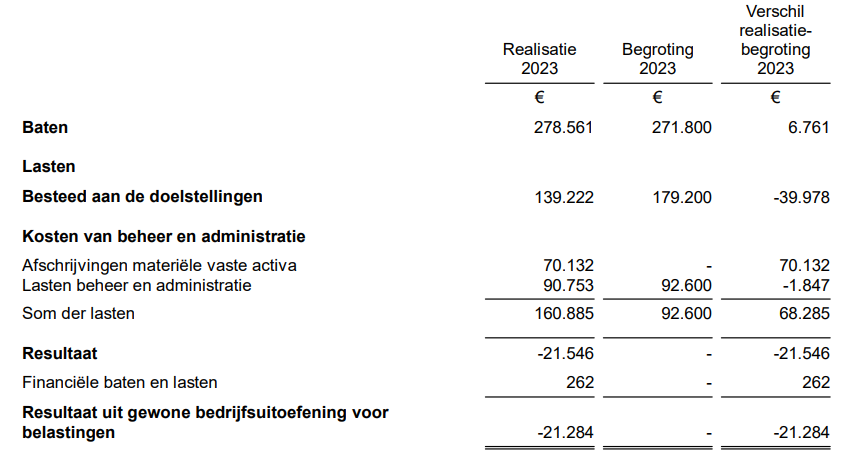 9
Financiële jaarrekening (balans)
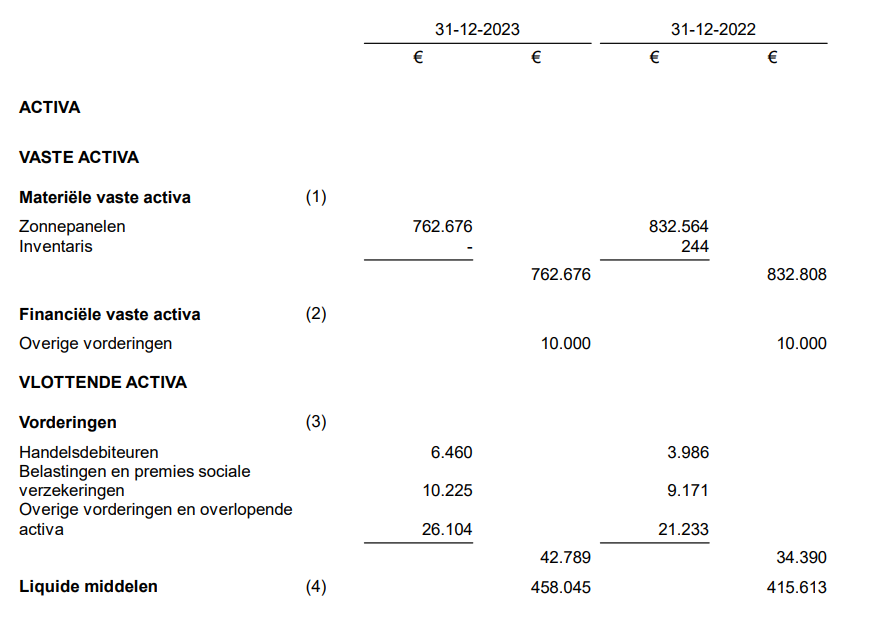 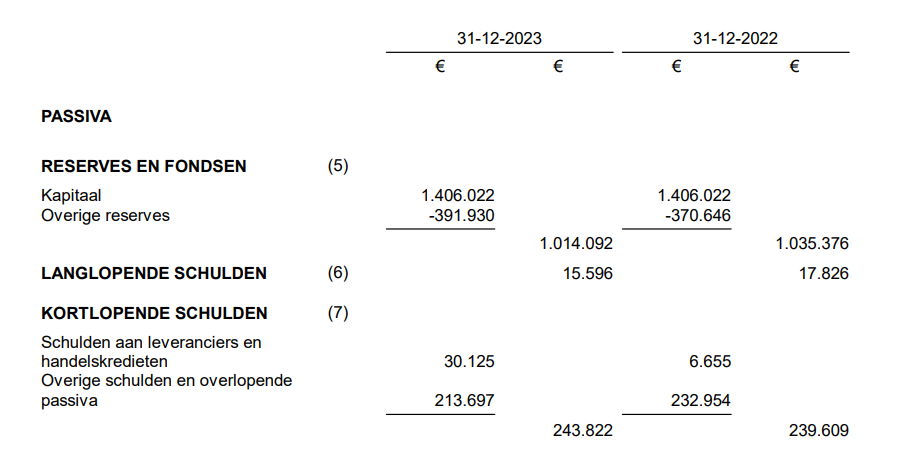 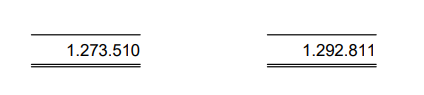 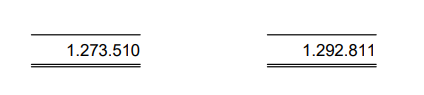 10
Agenda ALV
Welkom, opening en mededelingen
Vaststelling verslag ALV 13 december 2023
Jaarverslag en financiële jaarrekening 2023
Jaarverslag
Financiële Jaarrekening
Déchargeverlening
Meerjarenbegroting
Strategie HilverZon 2024 – 2027
Organisatie en structuur HilverZon inclusief bestuurswisseling
Rondvraag en sluiting
11
Agenda ALV
Welkom, opening en mededelingen
Vaststelling verslag ALV 13 december 2023
Jaarverslag en financiële jaarrekening 2023
Jaarverslag
Financiële Jaarrekening
Déchargeverlening
Meerjarenbegroting
Strategie HilverZon 2024 – 2027
Organisatie en structuur HilverZon inclusief bestuurswisseling
Rondvraag en sluiting
12
(in EUR 000)
INSTANDHOUDING
2024
2025
2026
2027
Bureaubezetting
127
148
154
160
Coördinatoren
139
168
175
182
Ledencontributie & andere baten
-28
-55
-28
-28
Marketing & Communicatie
30
31
32
34
Administratie & Accountant
20
23
24
25
Bureaukosten, contributies etc
50
52
54
56
totaal
339
368
412
429
Meerjarenbegroting
13
Agenda ALV
Welkom, opening en mededelingen
Vaststelling verslag ALV 13 december 2023
Jaarverslag en financiële jaarrekening 2023
Jaarverslag
Financiële Jaarrekening
Déchargeverlening
Meerjarenbegroting
Strategie HilverZon 2024 – 2027
Organisatie en structuur HilverZon inclusief bestuurswisseling
Rondvraag en sluiting
14
Strategie HilverZon 2024-2027 (1/3)
Stand van zaken na 8 jaar:
534 leden
6 zonneparken, opwek 1 GWh/jr
Ruim 30 energiecoaches voeren ca. 400 gesprekken/jaar

Missie: ‘Hilversum in 2040 klimaatneutraal’ 
EU (dus NL, dus Hilversum): in 2050 (in 2030 <55% uitstoot t.o.v. ’90)
Zonneparken  alle relevante maatregelen (primair gebouwen)
15
Strategie HilverZon 2024-2027 (2/3)
Hoofdactiviteiten
Ondersteunen/begeleiden initiatieven buurten/wijken
Coachen/helpen huiseigenaren/huurders
Realiseren nieuwe opwekprojecten
Versterken bewustzijn energie/klimaat

Ondersteunende activiteiten
Opbouwen apparaat
Vergroten ledental naar 2.000 in 2027
Bereiken zoveel mogelijk inwoners (Duurzaamheidscentrum, E-loket?)
Borgen financiële soliditeit
16
Strategie HilverZon 2024-2027 (3/3)
Aangemeld als strategisch partner
‘DAEB’ voor 4 jaar
Als onafhankelijke coöperatie brug gemeente - burger
Voor gemeente naast EDB en eigen activiteiten dé energiebeleidspartner 
Nauwe samenwerking & contacten op verschillende niveaus

Financiering
Structureel, ter instandhouding apparaat: naar ca. € 430k / jr
Voor uitvoering projecten: € 60k – € 200k / jr
Beheer/exploitatie zonneparken staat hierbuiten
Gemeenteraad neemt 18 juni besluit
17
Agenda ALV
Welkom, opening en mededelingen
Vaststelling verslag ALV 13 december 2023
Jaarverslag en financiële jaarrekening 2023
Jaarverslag
Financiële Jaarrekening
Déchargeverlening
Meerjarenbegroting
Strategie HilverZon 2024 – 2027
Organisatie en structuur HilverZon inclusief bestuurswisseling
Rondvraag en sluiting
18
Organisatie
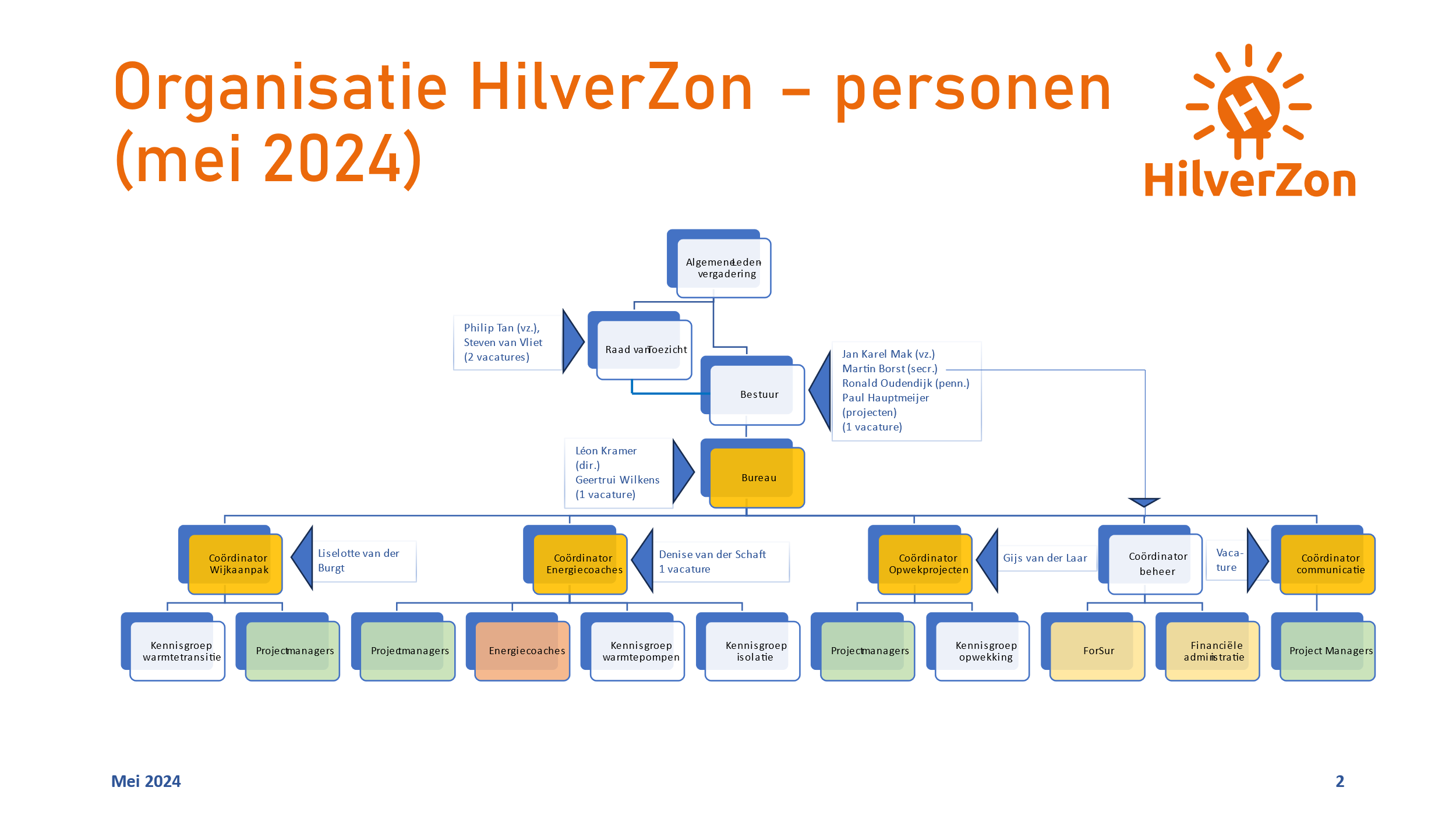 19
Agenda ALV
Welkom, opening en mededelingen
Vaststelling verslag ALV 13 december 2023
Jaarverslag en financiële jaarrekening 2023
Jaarverslag
Financiële Jaarrekening
Déchargeverlening
Meerjarenbegroting
Strategie HilverZon 2024 – 2027
Organisatie en structuur HilverZon inclusief bestuurswisseling
Rondvraag en sluiting
20
Dank voor uw aanwezigheid
Tijd voor een drankje!
21